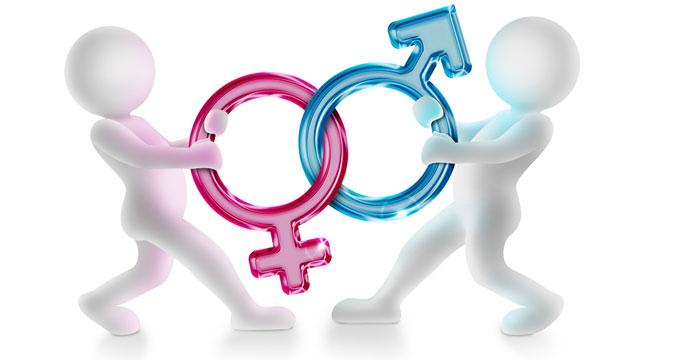 Бюджетное профессиональное общеобразовательное учреждение
Воронежской области «Бутурлиновский медицинский колледж»
«Что нужно знать о венерических  заболеваниях»


Подготовила: Сушкова С.А.


2024г
Цели и задачи:
Цель: Расширить уровень знаний о венерических заболеваниях и методах их профилактики.
                                                   Задачи:
1. Повышение уровня информированности населения о венерических заболеваниях и методах их профилактики.
2. Познакомить обучающихся с самыми распространёнными венерическими заболеваниями.
3. Роль профилактических мероприятий в целях предупреждения венерических заболеваний.
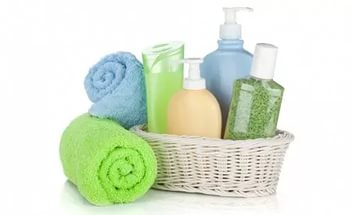 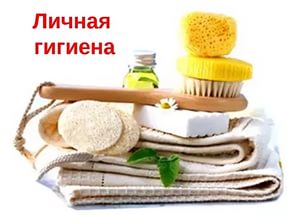 Венерические заболевания
Венерические заболевания – это инфекционные заболевания, наиболее частым путём заражения которых является половой контакт. 
Получили свое название от имени богини любви в Древнем Риме – Венеры.
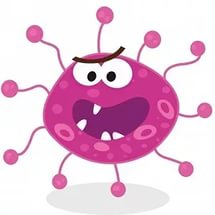 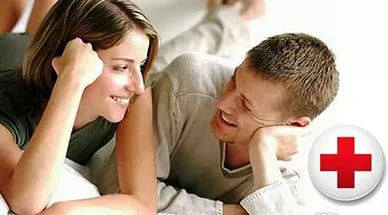 Перечень венерических заболеваний:
В настоящее время медиками диагностируется довольно большое количество венерических заболеваний:
1. Уреаплазмоз;
2. Папиломовирусная инфекция;
3. Генетальный герпес;4. Гонорея;5. Хламидиоз;6. Урогенитальный трихомоноз;7. Цитомегаловирусная инфекция;8. Сифилис;9. ВИЧ инфекция;
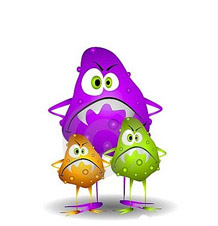 Распространённые венерические заболевания:
ГОНОРЕЯ                                                              ХЛАМИДИОЗ
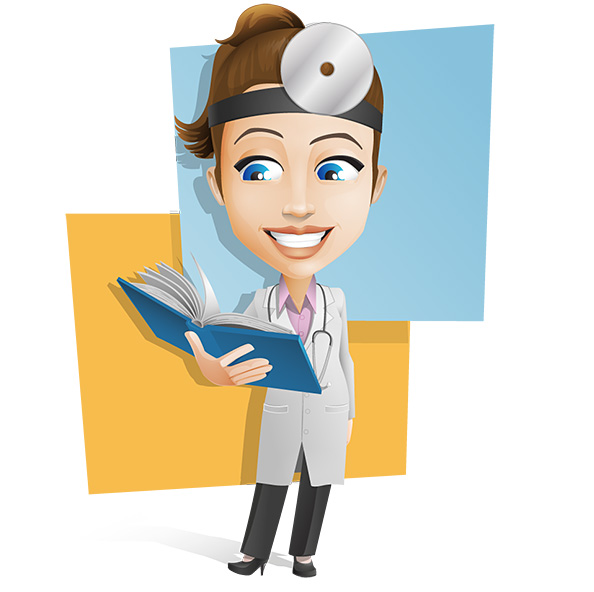 СИФИЛИС
УРЕАПЛАЗМОЗ
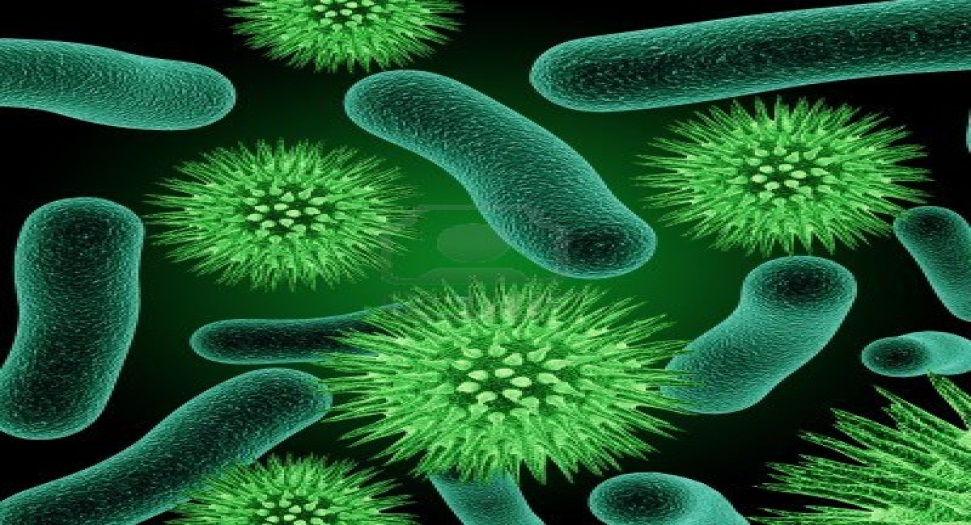 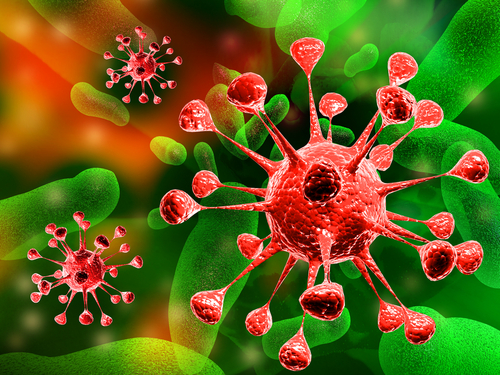 Гонорея:
Гонорея –это инфекционное, венерическое заболевание, вызываемое грамотрицательным диплококком -гонококком лат. Neisseria gonorrhoeae, передаваемое половым путем и характеризующееся поражением слизистых оболочек половых органов и органов мочеиспускания.
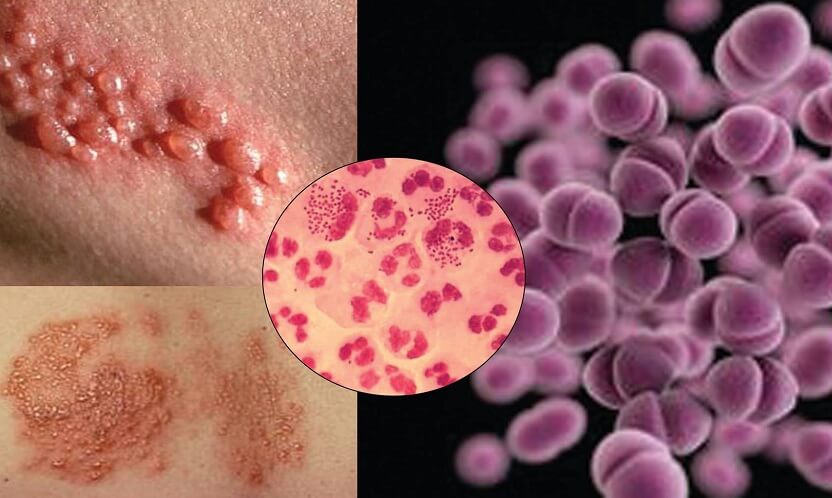 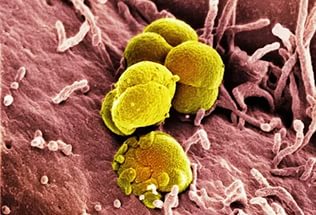 Открытие гонореи:
Свое современное название она получила от греческого врача Галена во II в.н.э. В 1879 г. Альберт Нейссер открыл возбудителя гонореи - бактерии (гонококки), названные в его честь Neisseria gonorrhoeas. Большое значение для распознавания гонококков имеет предложение Э. Ру пользоваться методом окраски по Грамму.
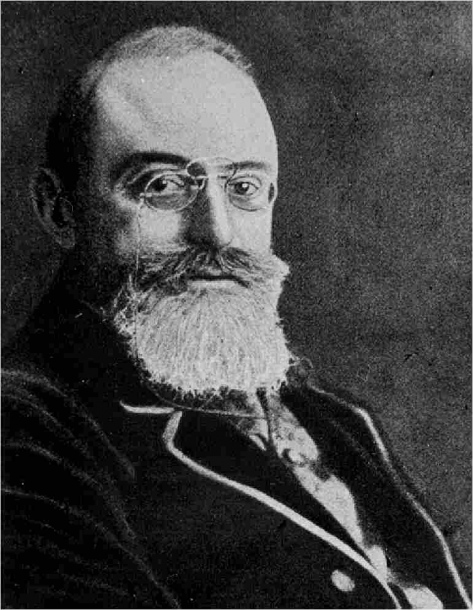 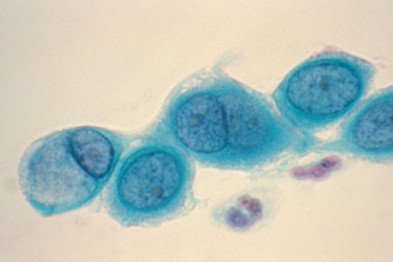 Возбудитель гонореи:
Возбудитель: Гонококк (Neisseria gonorrhoeae)
Гонококки — вид грамотрицательных диплококков рода Neisseria. Вызывают гонорею — антропонозную венерическую инфекцию, характеризующуюся гнойным воспалением слизистых оболочек, чаще мочеполовой системы.
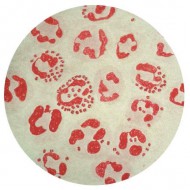 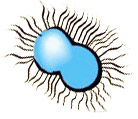 Пути передачи гонореи:
1. Половой (при всех видов незащищенных половых контактов);
2. Вертикальный (от матери к ребенку);
3. Бытовой (через предметы обихода);
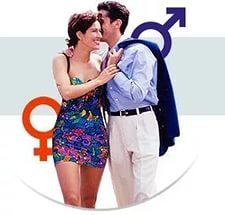 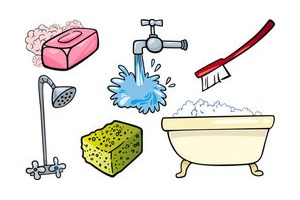 Симптомы гонореи:
Заболевание проявляется через 3-7 суток после заражения.
                                        Протекает:

                     Остро                              Хронически
Острая гонорея характеризуется выделением слизи, гноя, ощущением щекотания, жжения и боли в терминальном отделе уретрального канала, частыми позывами к мочеиспусканию, очень болезненному.

Склонны к бессимптомному течению заболевания      женщины.
Проявление гонореи:
При гонорее преимущественно поражается:
Мочеполовая система;
Инфекция других органов (глаза, полость рта и глотка, суставы и др.)
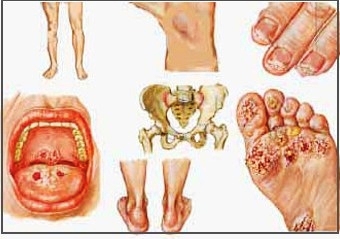 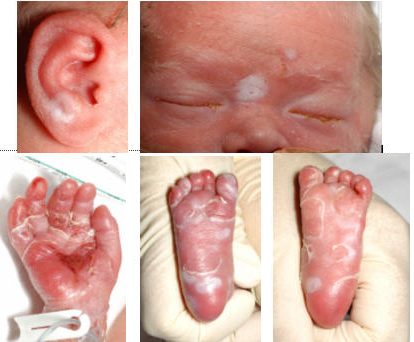 Симптомы гонореи у женщин:
Симптомы гонореи различны для мужчин и женщин.
У женщин:
1. Желтовато-белые выделения из влагалища;
2. Болезненность и чувство жжения при мочеиспускание;
3. Кровянистые выделения в менструальный период;
4. Боль в нижних отделах живота и пояснице;
5. Дискомфорт при половом акте;
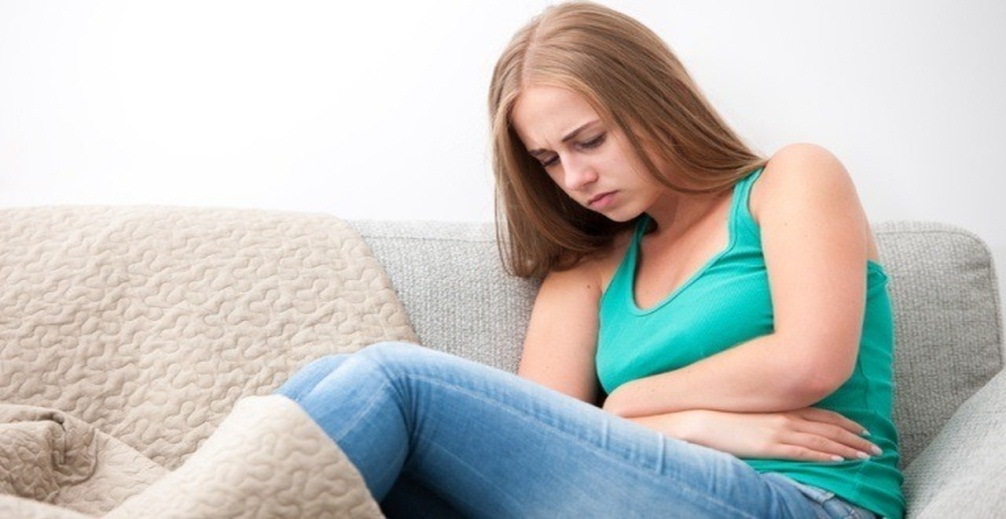 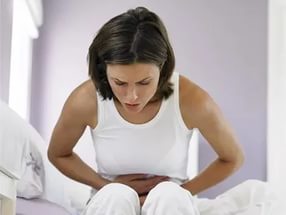 Симптомы гонореи у мужчин:
У мужчин:
1. Желтовато-белые выделения из мочеискускательного канала;
2. Боль и чувство жжения при мочеиспускание;
3. Частые позывы на мочеиспускание;
4. Болезненность и припухлость яичек.
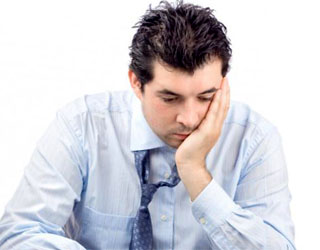 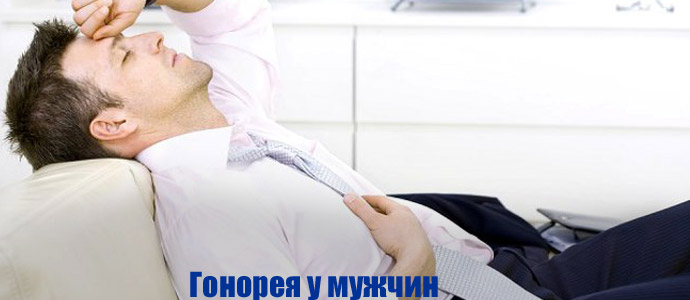 Меры профилактике при гонореи:
1. Применение средств контрацепции;
2. Отсутствие беспорядочных половых связей;
3. Осторожность при выборе полового партнера.

  

1. Посещение туалета сразу же после полового акта без применение средств контрацепции.
2. Немедленное обмывание половых органов сразу же после контакта.
3. Использование специальных внутривлагалищных мазей  и таблеток.
Первичная:
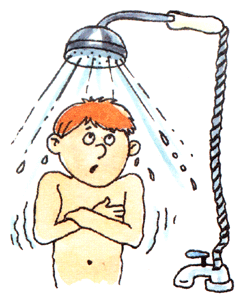 Вторичная:
Хламидиоз:
Хламидиоз- это инфекционное, венерическое заболевание, передающееся половы путем, вызываемое хламидиями (Chlamydia trachomatis). 
По статистике ежегодно хламидиозом в мире заболевает 100 млн человек, а число инфицированных хламидиями людей на всем земном шаре по подсчётам достигает одного миллиарда.
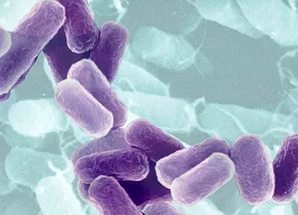 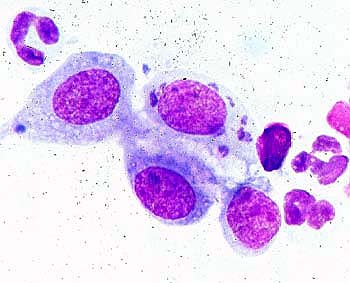 Открытие хламидиоза:
Хламидии были открыты в 1907 году Провачеком и Гальберштедтером, тогда в честь первооткрывателей их назвали гальпровиями. На сегодняшней день, они носят названии- хламидии, которые получили 20 лет назад. Хламидии образуют внутри клеток скопления - микроколонии, которые при рассматривании в микроскоп кажутся окутанными мантией - хламидой. Отсюда и название.
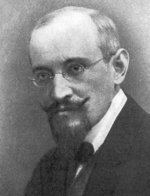 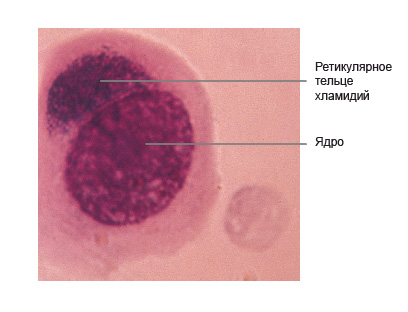 Возбудитель хламидиоза:
Возбудитель: хламидии (Chlamydia trachomatis)- это крохотные микроорганизмы. Хламидии склонны проникать в определённые виды клеток, а именно в эпителий органов мочеполовой системы, и оттуда с током крови и лимфы распространяться по всему организму.
Полный цикл развития занимает от 2 до 4 суток. За это время одна хламидия образует более 1000 активных телец.
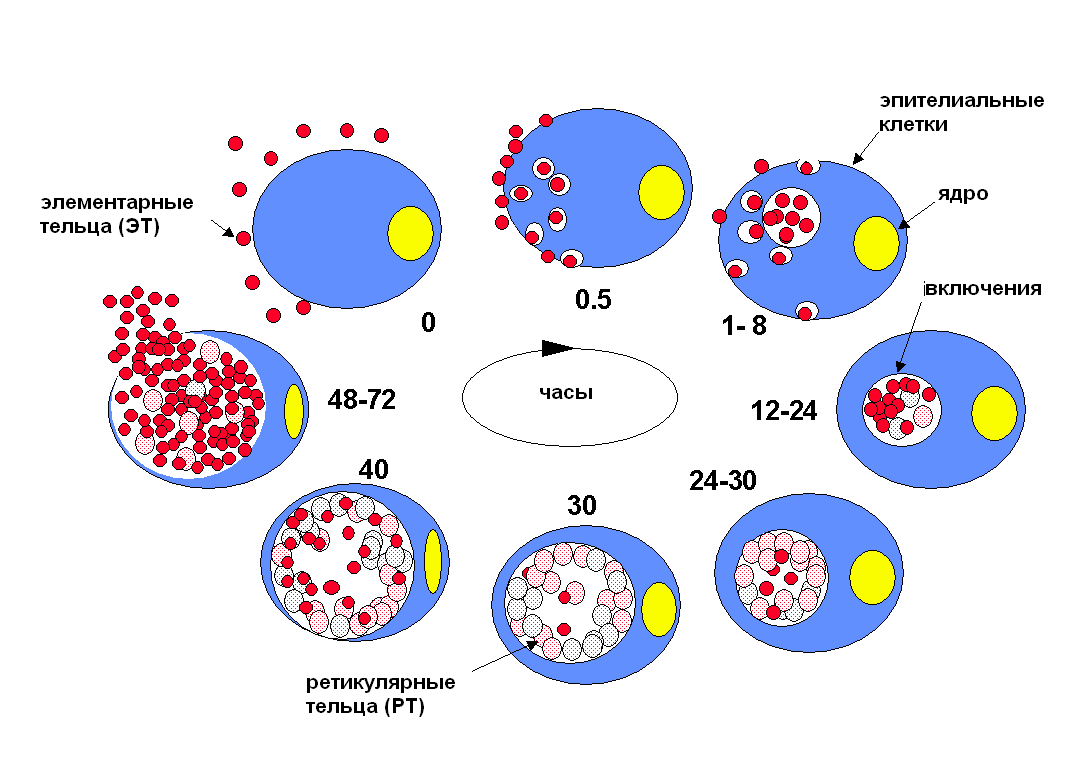 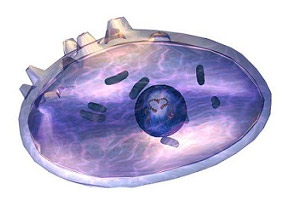 Пути передачи хламидиоза:
1. Половой (при всех видов незащищенных половых контактов);
2. Бытовой (через предметы обихода, например, с посудой ,сидением унитаза);
Хламидиоз не передается в банях, бассейнах и других общественных местах.
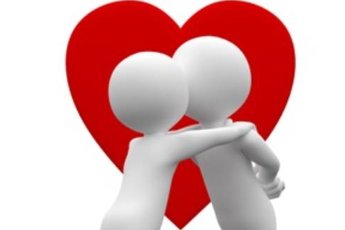 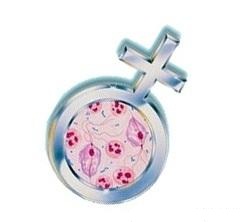 Симптомы хламидиоза:
Инкубационный период - от 2 недель до 1 месяца.
                                              Протекает:

             бессимптомно                    минимальные проявления
          Абсолютно без симптомов хламидиоз протекает: 
    
            у 46 % мужчин                                     у  67 % женщин.
Если же симптомы присутствуют, то выражены они не ярко.
Проявление хламидиоза:
Особенности проявления заболевания зависят от:
1. вида хламидии, вызвавшей его; 
2. пути заражения. Хламидия трахоматис поражает мочеполовую систему. Это ощущение дискомфорта внизу живота, нарушение мочеиспускания, появление выделений из мочеиспускательного канала и влагалища. Хламидии пневмония и пситтаци селятся в легких, проявляется это повышением температуры тела, кашлем.При хламидийном поражении глаз больные отмечают светобоязнь, слезотечение, склеивание век после сна, появление незначительного гнойного отделяемого.
Симптомы хламидиоза у женщин:
У женщин:
1. Выделения из влагалища слизистые или слизисто-гнойные; 
2. Неприятный запах выделений; 
3. Боль при мочеиспускание с зудом и жжением;
4. Боль внизу живота- малом тазу;
5. Меж-менструальные кровотечения;
6. Симптомы интоксикации.
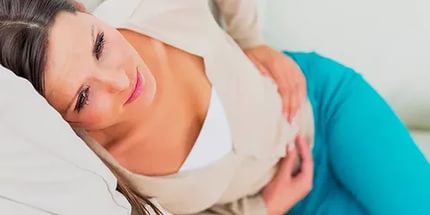 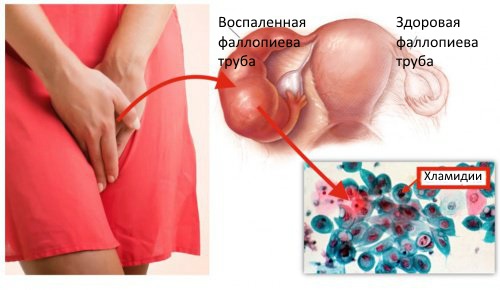 Симптомы хламидиоза у мужчин:
У мужчин:
1. Скудные стекловидные выделения из мочеиспускательного канала;
2. При мочеиспускание зуд и жжение;
3.  Боль мочеиспускательном канале, в мошонке, в пояснице, в яичках;
4. Повышение температуры тела до 37 градусов;
5. Общая слабость.
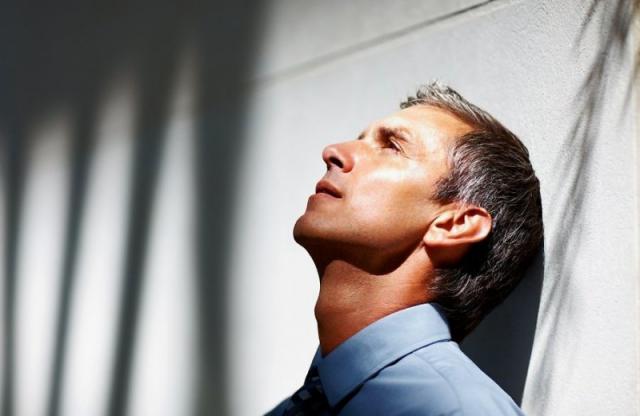 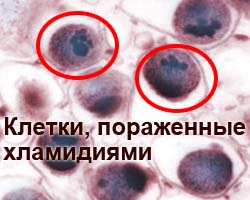 Меры профилактике при хламидиозе:
Предотвращение заражения хламидиями;
Соблюдение  мер предосторожности при вступлении в интимную связь с незнакомыми людьми; 
Пользование средствами контрацепции(обязательно презервативом);
Выполнение простых правил индивидуальной гигиены (не пользоваться чужими зубными щётками, бывшим в употреблении и нестираным бельём).
Профилактика направлена на:
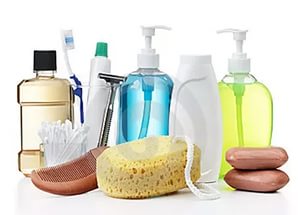 Сифилис:
Сифилис (устар.: люэс)- это хроническое системное венерическое инфекционное заболевание с поражением кожи, слизистых оболочек, внутренних органов, костей, нервной системы с последовательной сменой стадий болезни.
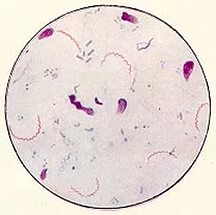 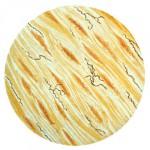 Открытие сифилиса:
Особое распространение сифилис получил в середине XV века, когда французские войска, включающие большое число испанских наёмников, вторглись в Италию. Поэтому заболевание называли «французской» или «итальянской болезнью». Возбудитель сифилиса – бледная трепонема, открыта Шаудином и Гоффманом в 1905 г.
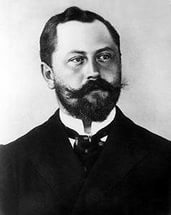 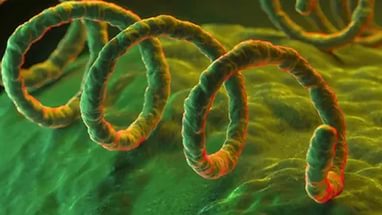 Возбудитель сифилиса:
Возбудитель:Treponema pallidum (бледная трепонема) подвида pallidum, относящимся к роду трепонема (Treponema) порядка Спирохеты.
Выглядит в виде тонкой спиралевидной нити со штопорообразными, правильными, равномерными завитками, число которых 8-15.Названа бледной вследствие того, что слабо воспринимает окраску для микроскопического исследования.
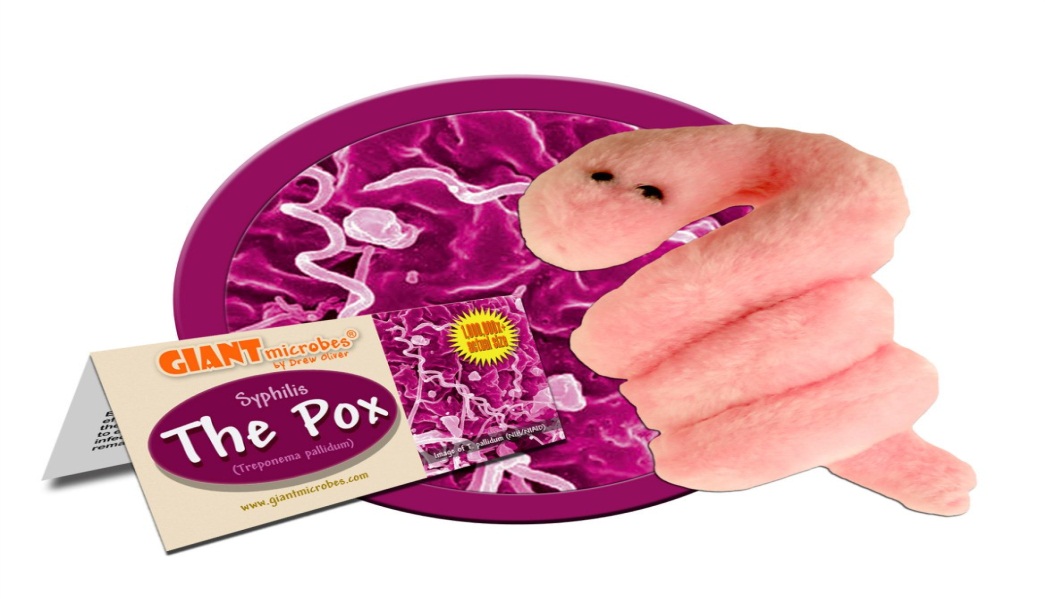 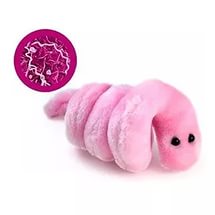 Пути передачи сифилиса:
1. Половой (при контакте с открытым очагом инфекции- твердым шанкром, сифилитической гуммой);
2. Бытовой (через предметы обихода)
3. Трансфузионный (при переливании крови, взятой от больного сифилисом донора)
4. Вертикальный (от матери к плоду- врожденном сифилисе).
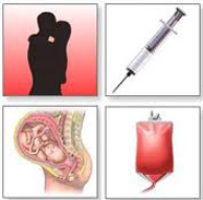 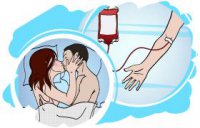 Симптомы сифилиса:
Инкубационный период составляет в среднем около 3-6 недель. Первым признаком болезни является образование на месте контакта твердого шанкра безболезненной плотной округлой язвы диаметром 0,5-2 см, с гладким, блестящим дном. Такие язвы обычно не кровоточат и не склонны к слиянию. 
4 этапа течения сифилиса:
- Первичный;
 - вторичный;  
               - скрытый; 
- третичный.
Проявление сифилиса:
Первичный период:
Твердый шанкр является первичным поражением на коже при сифилисе. Появляется он обычно на 18 -21 день после заражения. Сифилитический шанкр проявляется как маленькая красноватая папула или небольшая поверхностная эрозия, из язвочки сочится серозная жидкость. 
У женщин: первый генитальный шанкр может располагаться во влагалище или на шейке матки;
У мужчин: по обе стороны уздечки. Экстрагенитальный шанкр может обнаружиться на губах, языке, миндалинах, груди, пальцах и в анусе.
Наличие гноя в язвах.
Мягкие края язв.
Опухшие железы в паху.
Вторичный период:
Вторичный период:
Развития сифилиса язвы появляются в области рта и горла. На языке они могут быть рваными, с твердым основанием. Появляются сифилитические розеолы на пенисе, груди, руках и лбу. Они окрашены в темно-красный или медный цвет. На теле держатся до двух недель, хотя не исключены случаи, когда они были до 2-3 месяцев.
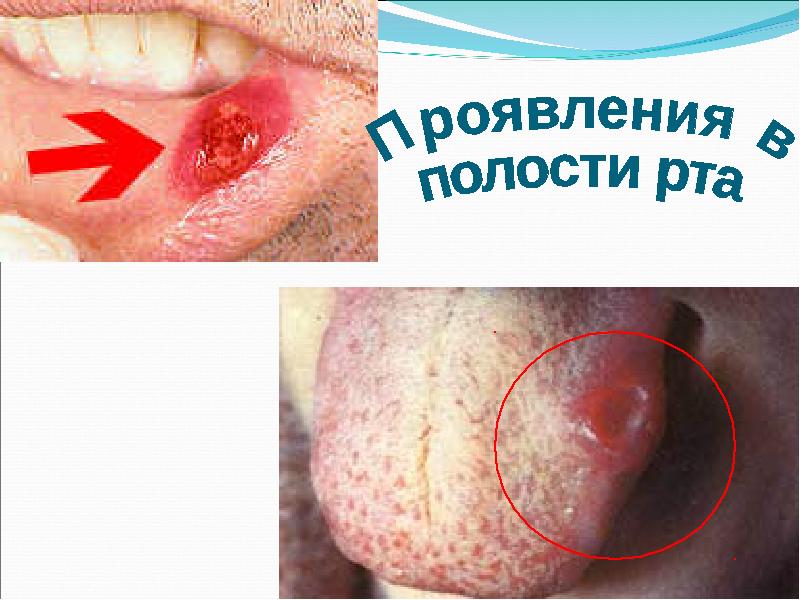 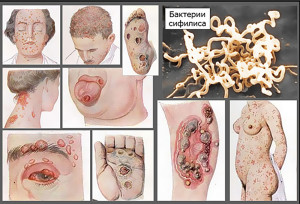 Скрытый и третичный период:
Латентная стадия, которая наступает после симптомов вторичного сифилиса, может длиться до 50 лет! Это скрытый период, когда человек перестает быть заразным, но заболевание можно диагностировать с помощью анализов крови. 
Третичный период: На этом этапе поражаются многие органы. Обычные симптомы включают лихорадку, болезненные незаживающие язвы на коже, боли в костях, анемию. Третичный запущенный сифилис нередко влияет на нервную систему, что приводит к потере психической уравновешенности. Поражаются аорты и печень.
Меры профилактике при сифилисе:
1. Систематическое обследование на наличие венерических инфекций людей, которые относятся к группе риска (проститутки, наркозависимые);
2. Исключение беспорядочные и случайные половые контакты;
3. Избегание поцелуев с инфицированным человеком на заразной стадии;
4. Использование презервативы , не употребляйте наркотики или алкоголь, когда занимаетесь сексом; 
5. Пользование сугубо индивидуальными средствами гигиены.
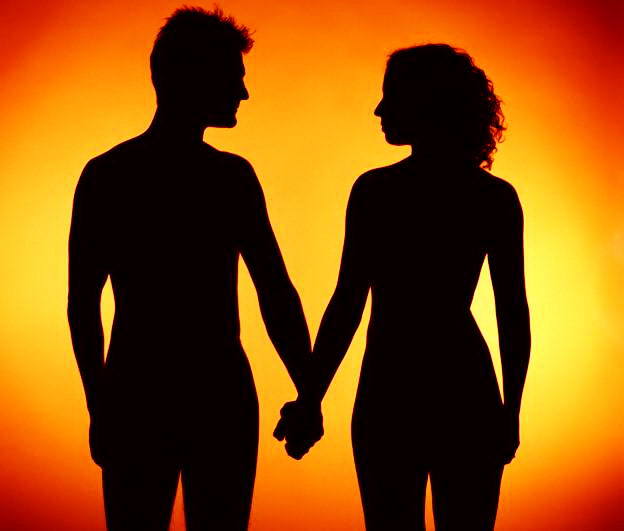 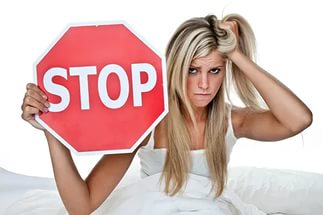 Уреаплазмоз:
Уреаплазмоз -это венерическое заболевание, вызываемое одноклеточным организмом – уреплазмой. Очень широко распространен, являясь одной из наиболее часто встречающихся инфекций, передающихся половым путем (ИППП).
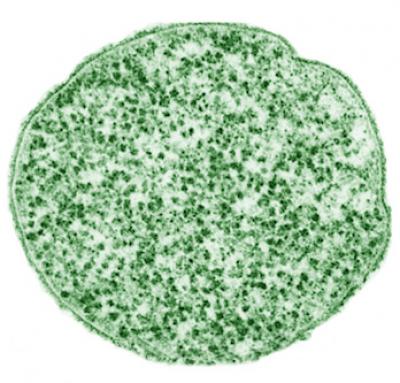 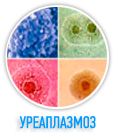 Открытие уреаплазмоза:
Бактерия Ureaplasma urealyticum была выделена в 1954 году М. Шепардом (M. Shepard) из мочеиспускательного канала больного негонококковым уретритом. По своим свойствам уреаплазма занимает промежуточное положение между вирусами  и одноклеточными микроорганизмами, является мембранным паразитом.
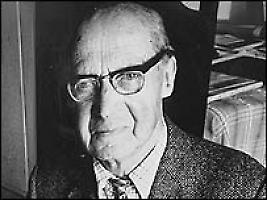 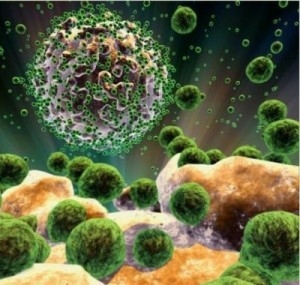 Возбудитель уреаплазмоза:
Возбудитель: уреаплазма  малый микроорганизм Ureaplasma urealyticum, относящимся к Грам-отрицательным микробам, имеющим дополнительную липидную мембрану, скрывающую клеточную стенку. Уреаплазма может годами жить в организме, не вызывая какой-либо симптоматики и никак себя не проявляя. Главный фактор защиты организма —-нормальная микрофлора.
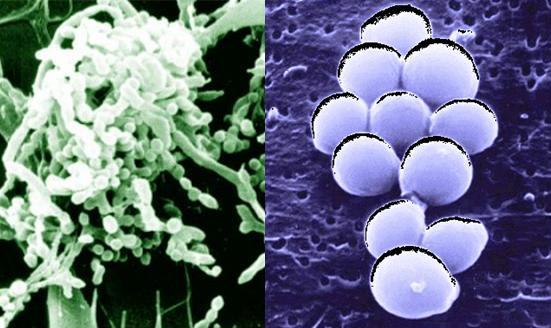 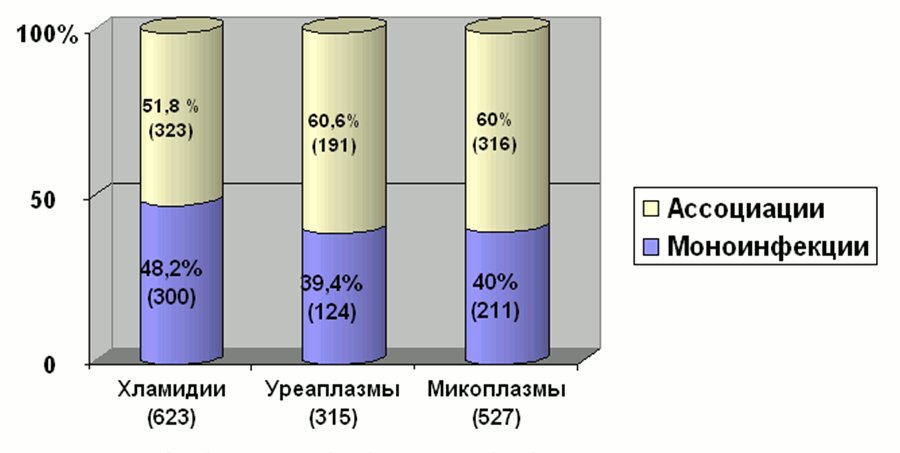 Пути передачи уреаплазмоза:
1. Половой (при всех видов незащищенных половых контактов);
2. Вертикальный( бактерии от матери через околоплодные воды могут проникнуть в мочеполовую систему ребенка и выжидать удобный момент для своей активности, находясь при этом долгие годы в неактивном состоянии).
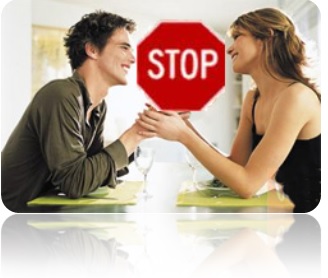 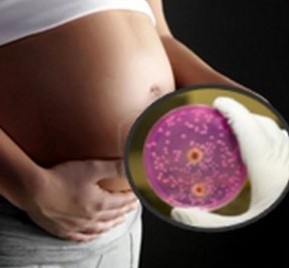 Симптомы уреаплазмоза:
Инкубационный период - от 3 дней до 3-5 недель, иногда до 2 месяцев.
                                           Протекает:
                        Остро                                Хронически




1. Женщины: влагалище, матка и придатки.
2. Мужчины: уретра, простата, мочевой пузырь, яички и их придатки.
Вызывает воспаление любых отделов мочеполового тракта:
Проявление уреаплазмоза:
Острая форма:
Если заражение произошло через классический половой акт, то наблюдается небольшое количество бесцветных выделений, жжение и дискомфорт при мочеиспускании.
                                           Хроническая форма:
Главной отличительной особенностью этой формы является бессимптомное течение болезни. Инфекция, оставаясь в организме, надежно закрепляется за клетки носителя и ждет благоприятного для себя момента, чтобы начать наступление в полную силу.
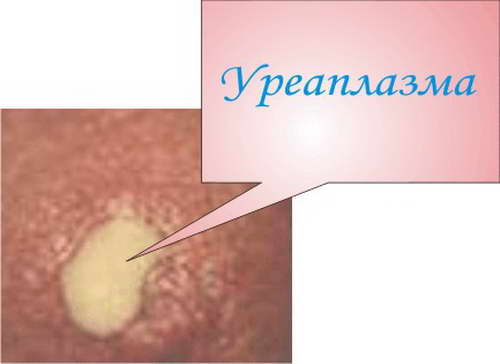 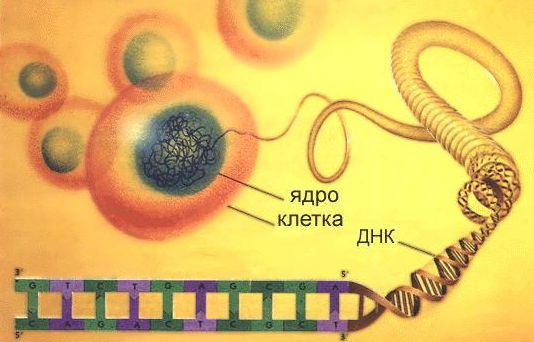 Симптомы уреаплазмоза у женщин
У женщин:
1. Частые позывы к мочеиспусканию;
2. Жжение, рези при мочеиспускании;
3. Незначительные прозрачные выделения, бактериальный вагиноз;
4. Боли внизу живота;
5. Эндометрит, сальпингоофорит;
6. Усталость, общее недомогание;
7. Повышенная нервозность.
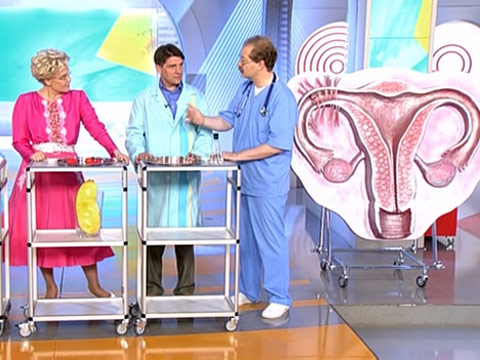 Симптомы уреаплазмоза у мужчин:
У мужчин:
1. Бессимптомный период болезни составляет от 3-5 дней до месяца (иногда до 40-60 дней);
2. Средняя продолжительность инкубационного периода – 18 дней;
3. Прозрачные выделения;
4. Частые позывы к мочеиспусканию;
5. Мутная моча;
6. Снижение полового влечения.
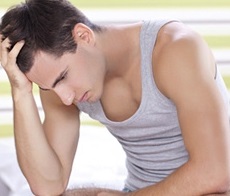 Симптомы уреплазмоза у детей:
Наиболее часто инфицирование ребенка происходит при родах, когда плод проходит по родовым каналам. 
Уже почти у 30–33% новорожденных девочек выявляют данную бактерию, у мальчиков этот показатель существенно ниже. 
   У девочек и у  мальчиков:
1. Легкие боли или жжение                                
при мочеиспускании; 
2. Скудные выделения из вагины и 
из полости уретры; 
3. Тянущие боли в нижней части живота.
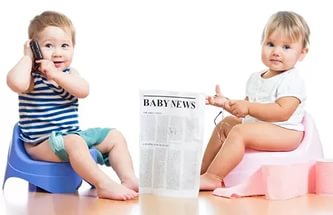 Меры профилактике при уреаплазмозе:
1. Следует избегать случайных половых связей с малознакомыми партнерами; 
2.Всегда использовать барьерные контрацептивы; 
3. Регулярно обследоваться за ЗППП (заболевания, передающиеся половым путем);
4. Использовать антисептические растворы после полового акта.
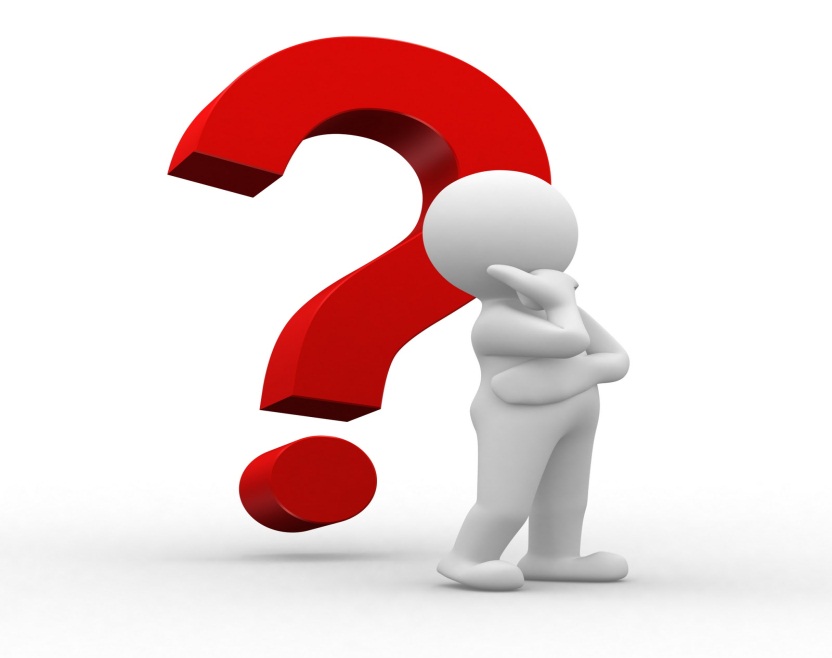 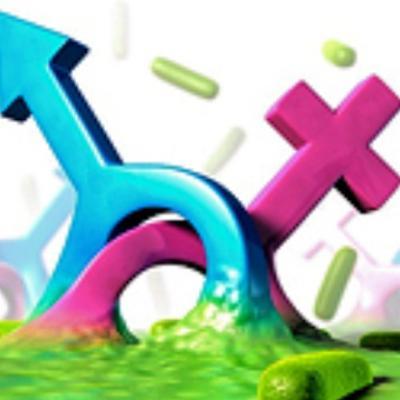 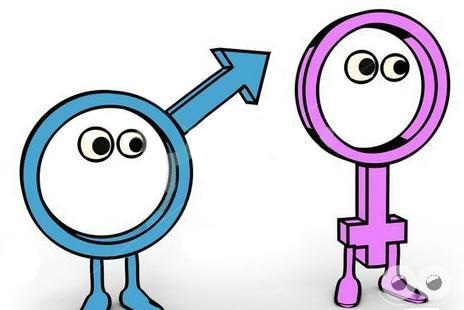 Будьте здоровы!
Спасибо за   внимание!